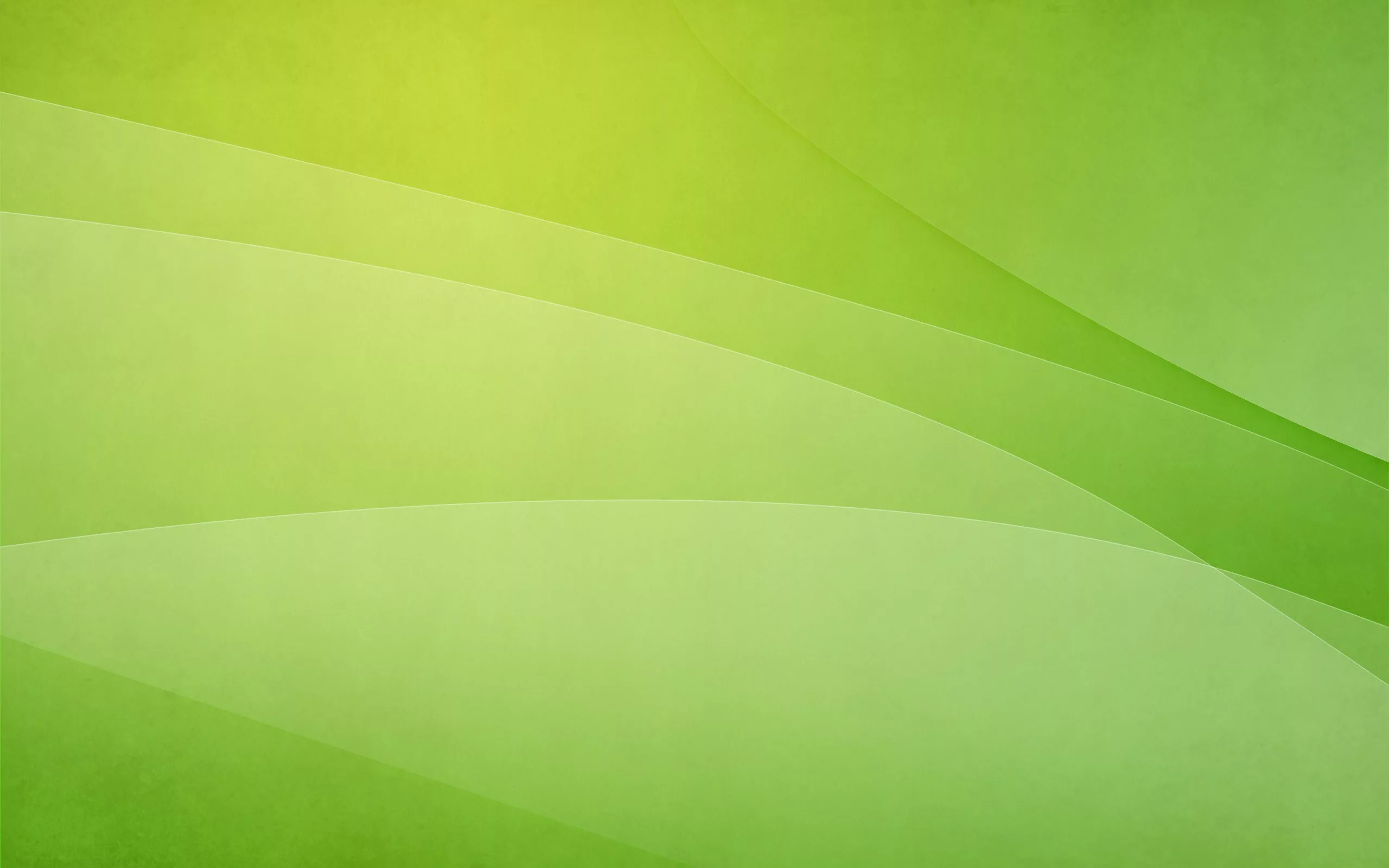 Сопоставимые параметры по расходам на  2022 год с другими городскими округами
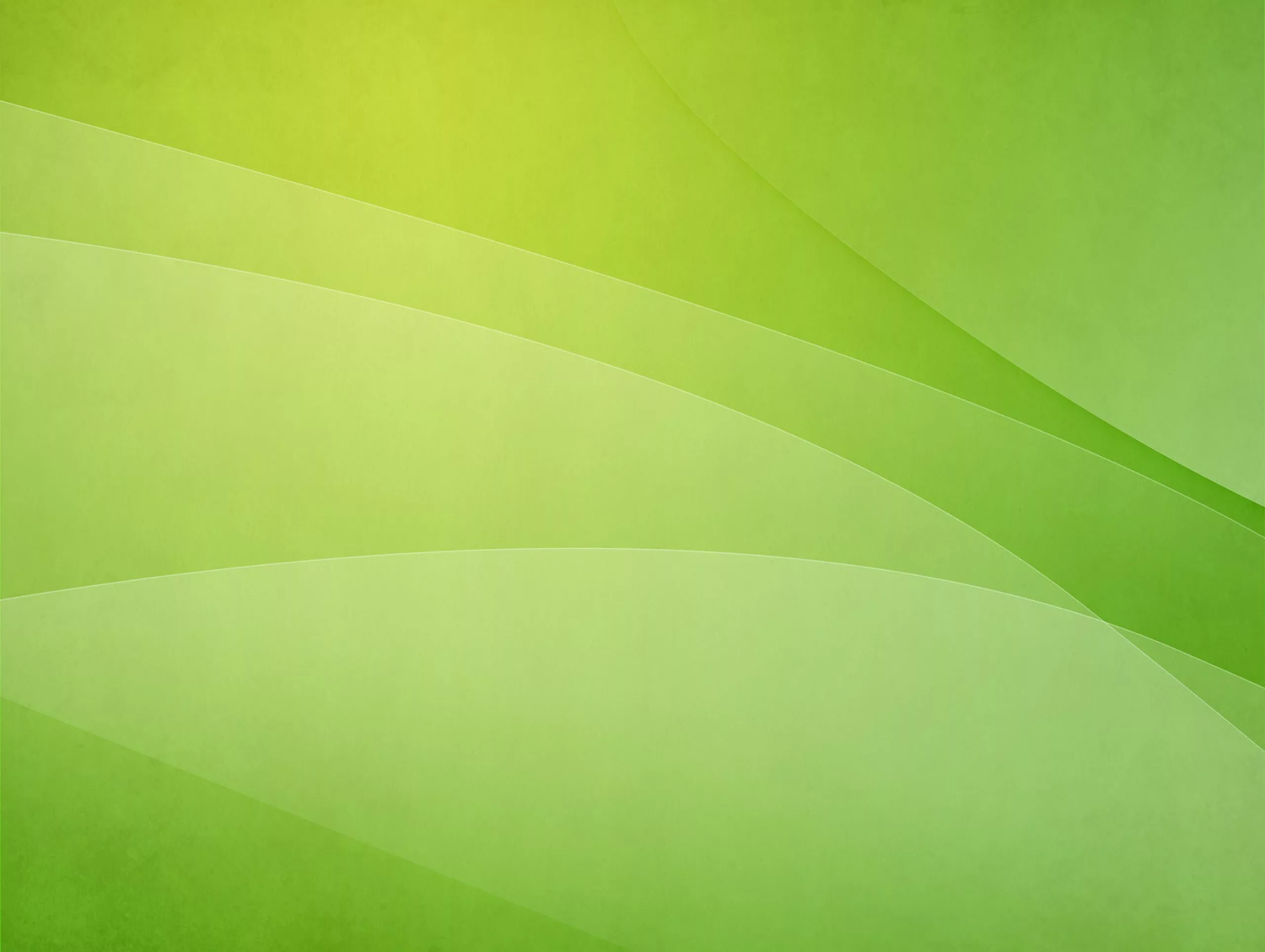 Общегосударственные вопросы
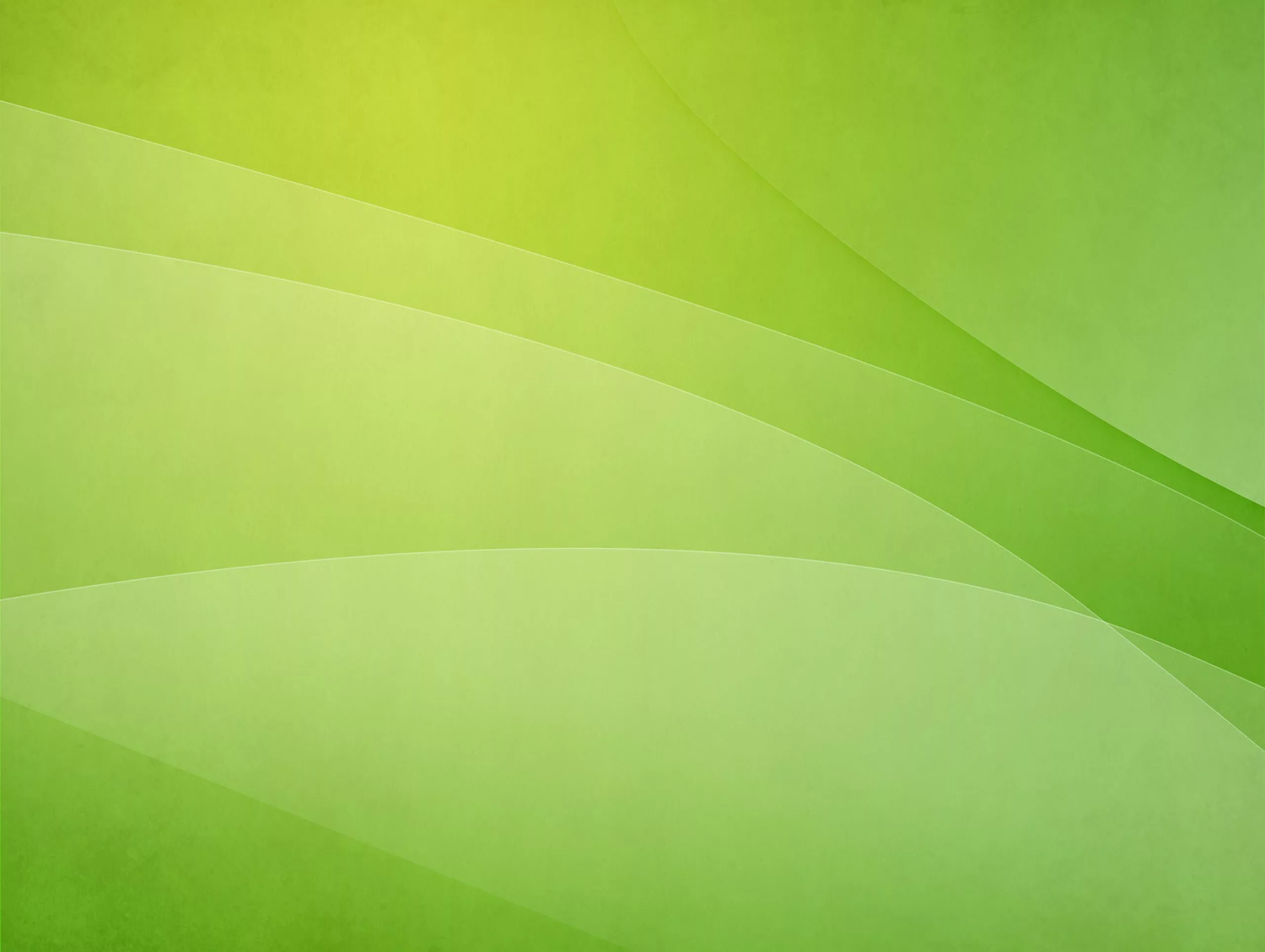 Национальная оборона
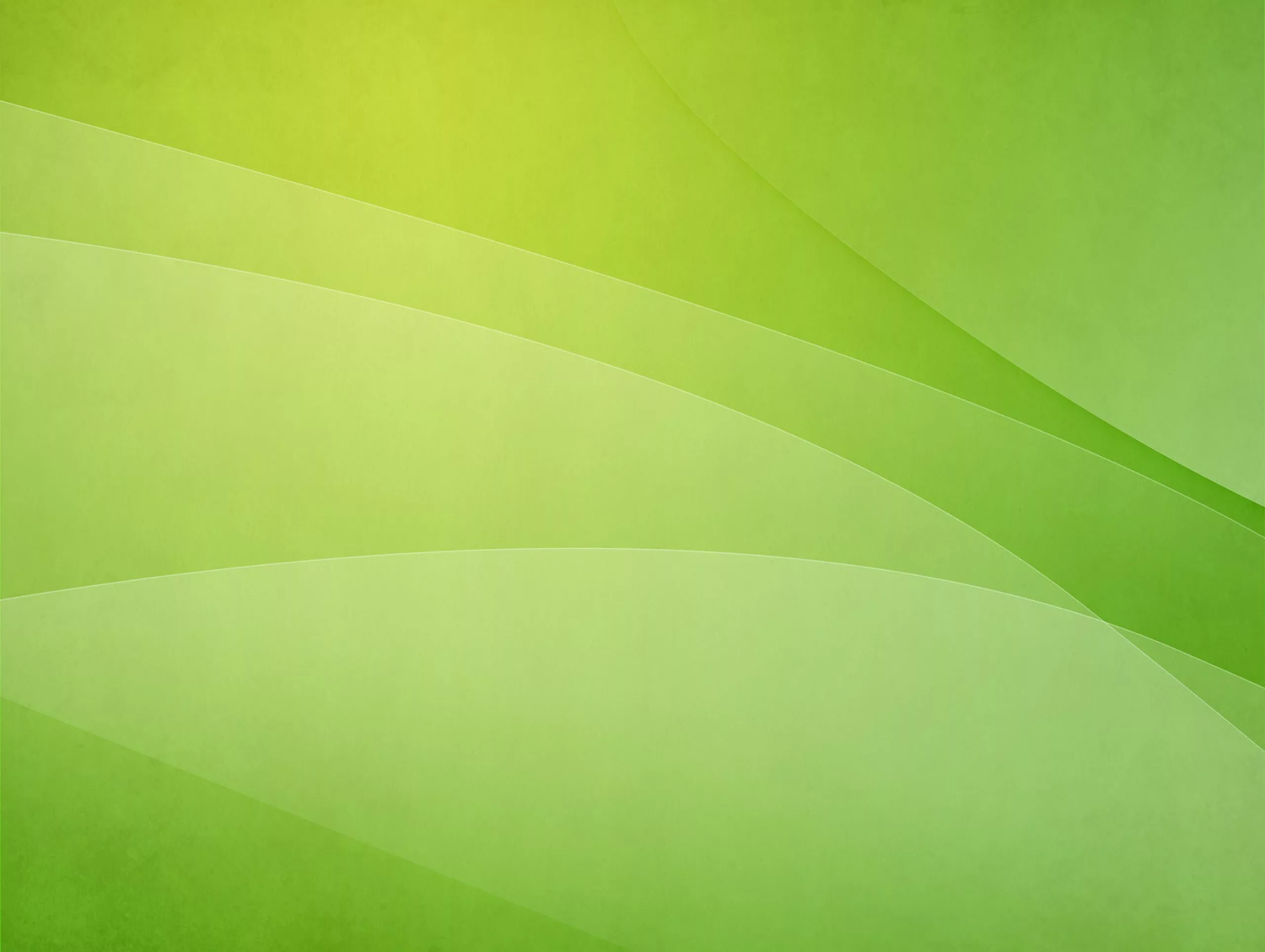 Национальная безопасность и правоохранительная деятельность
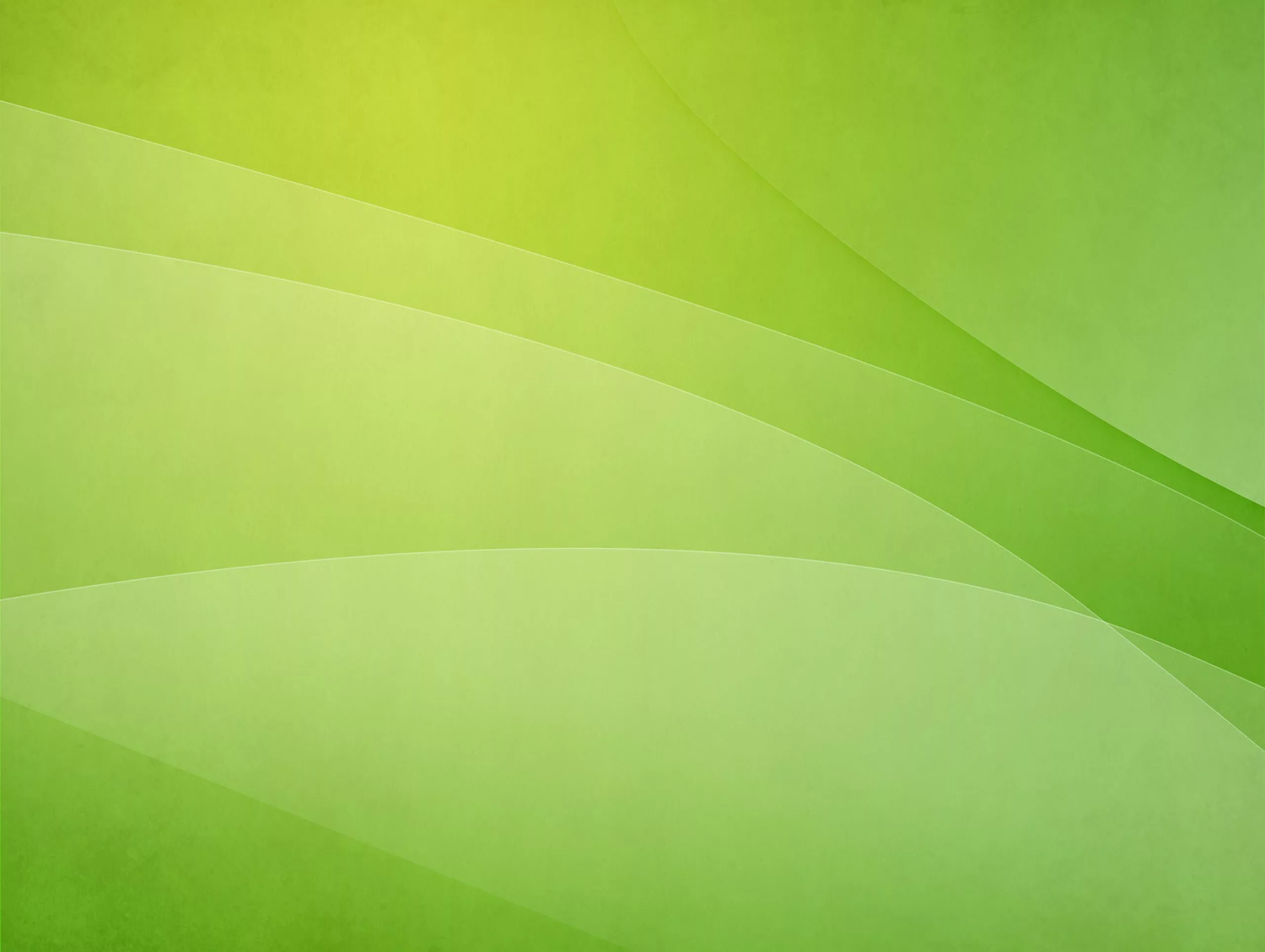 Национальная экономика
80 544,1
45 891,4
29 540,0
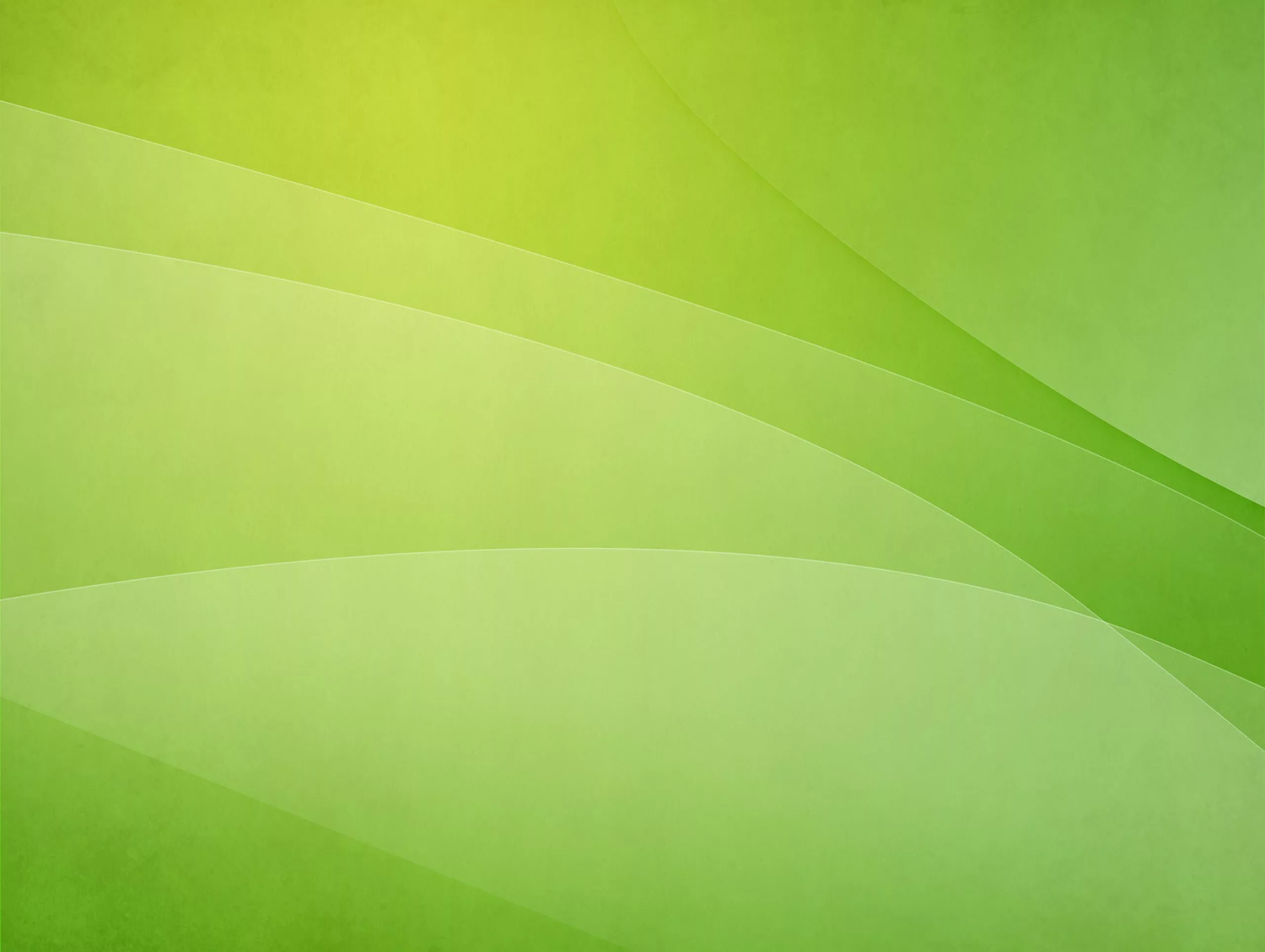 Жилищно-коммунальное хозяйство
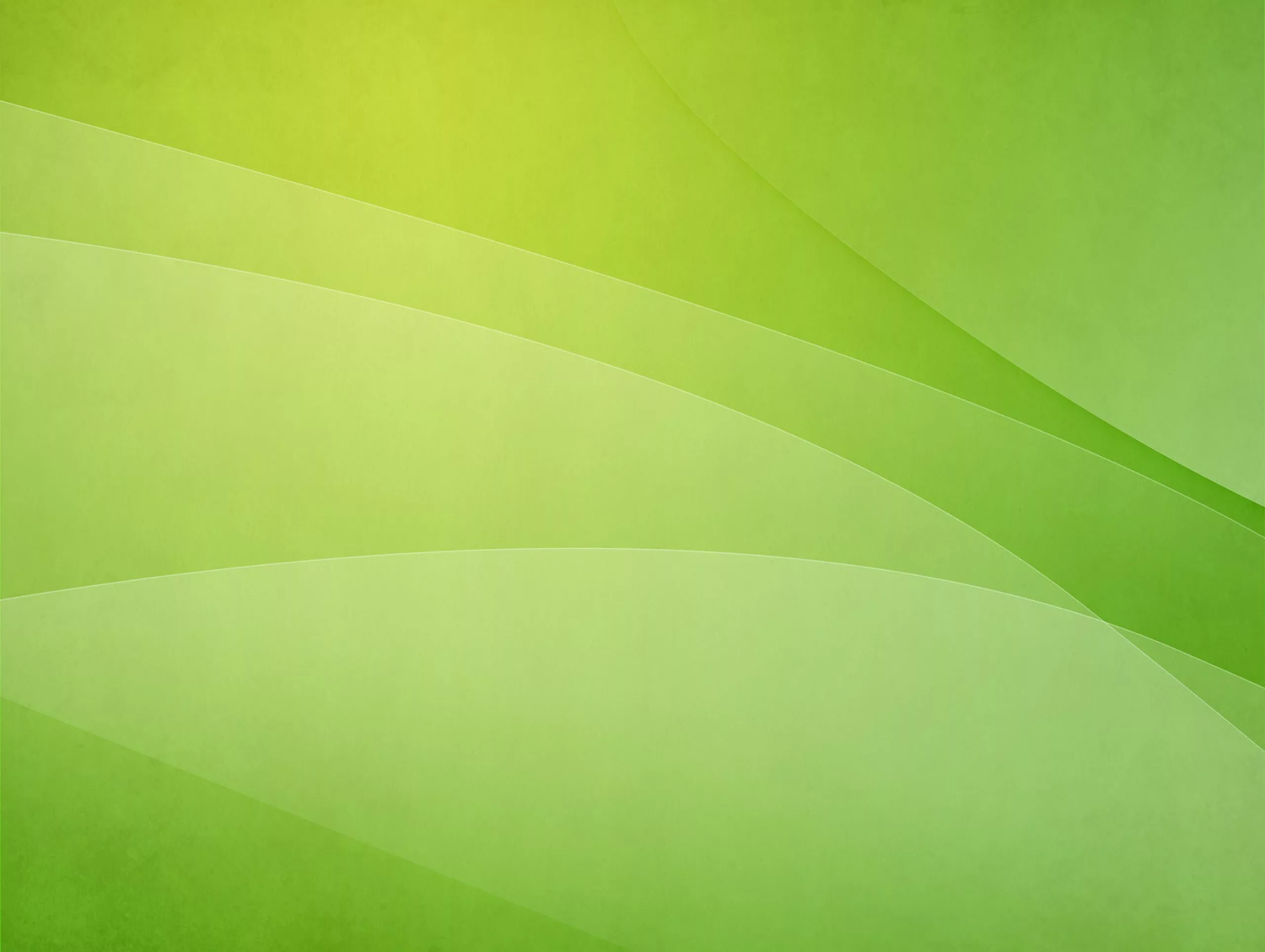 Охрана окружающей среды
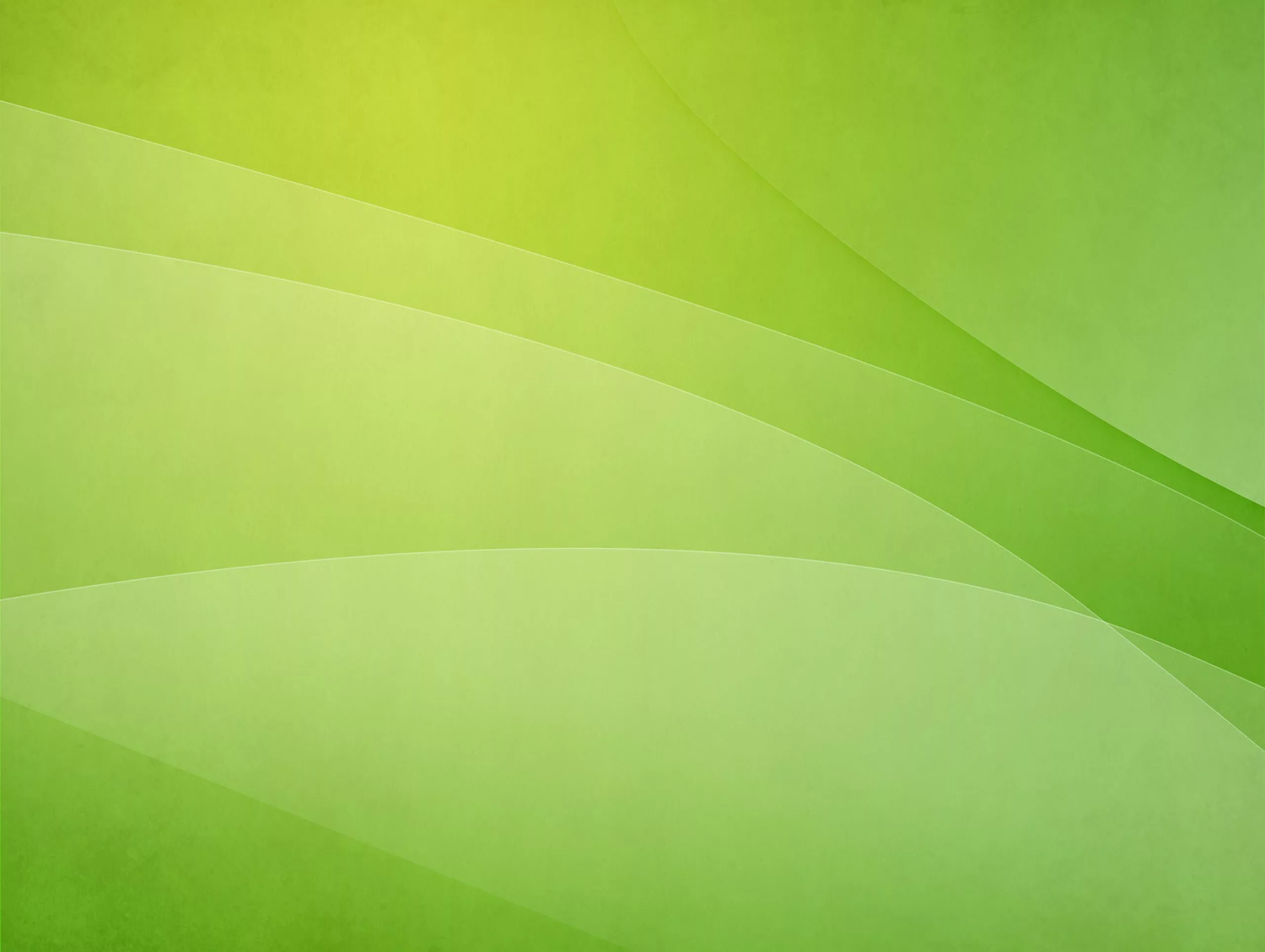 Образование
469 938,0
426 825,5
119 504,8
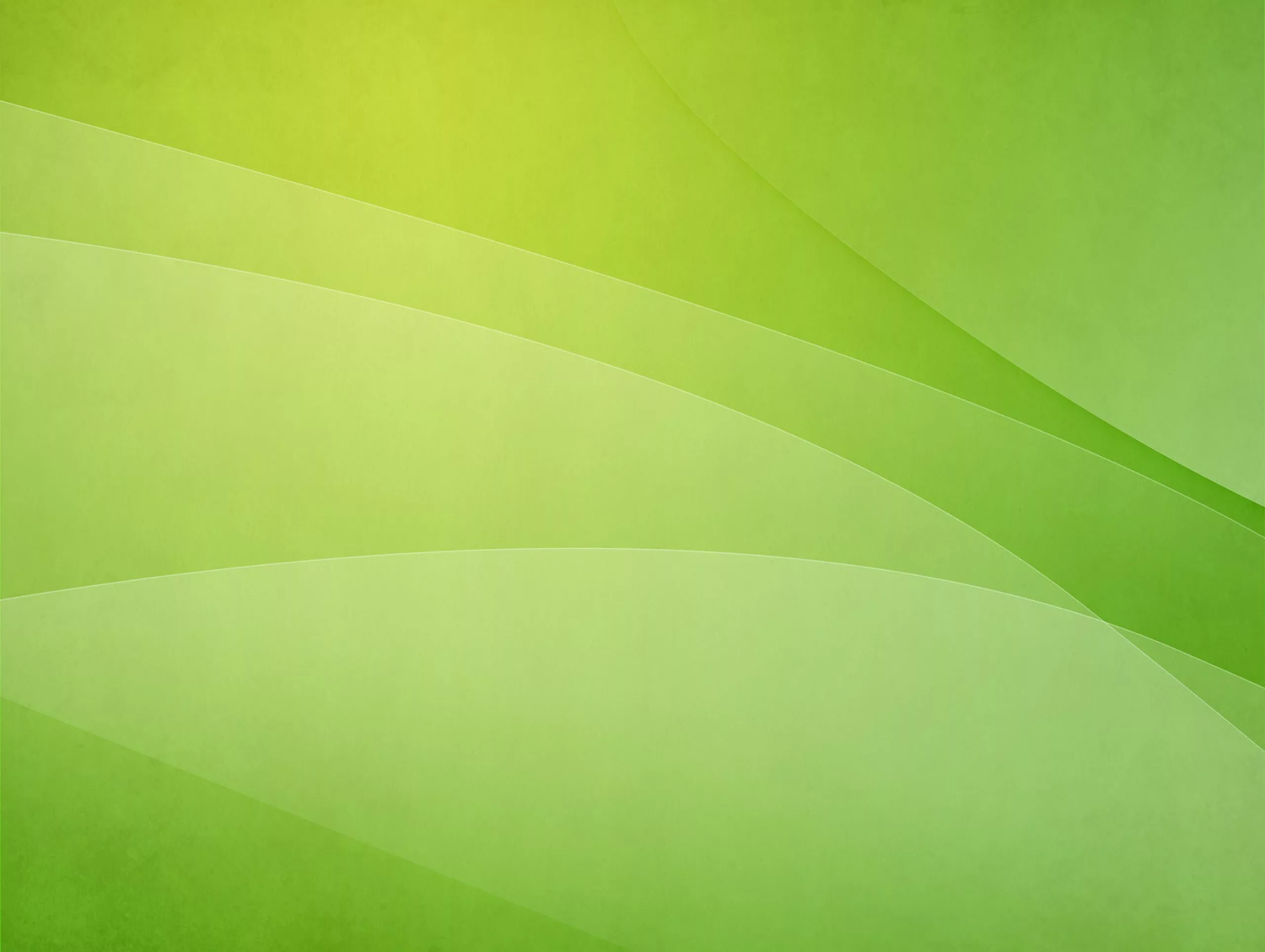 Культура, кинематография
90 280,0
54 783,9
30 642,4
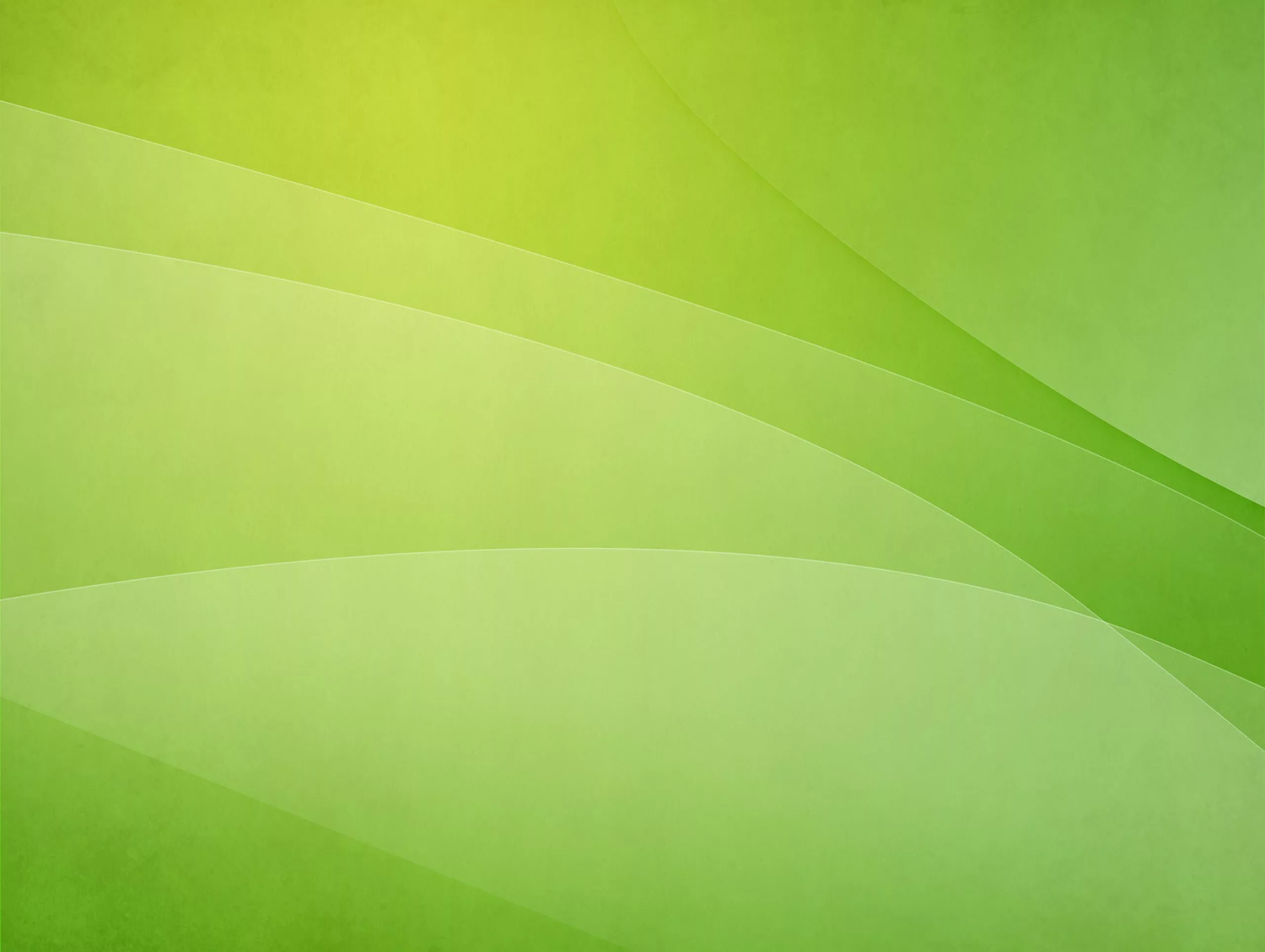 Социальная политика
61 638,6
18 680,9
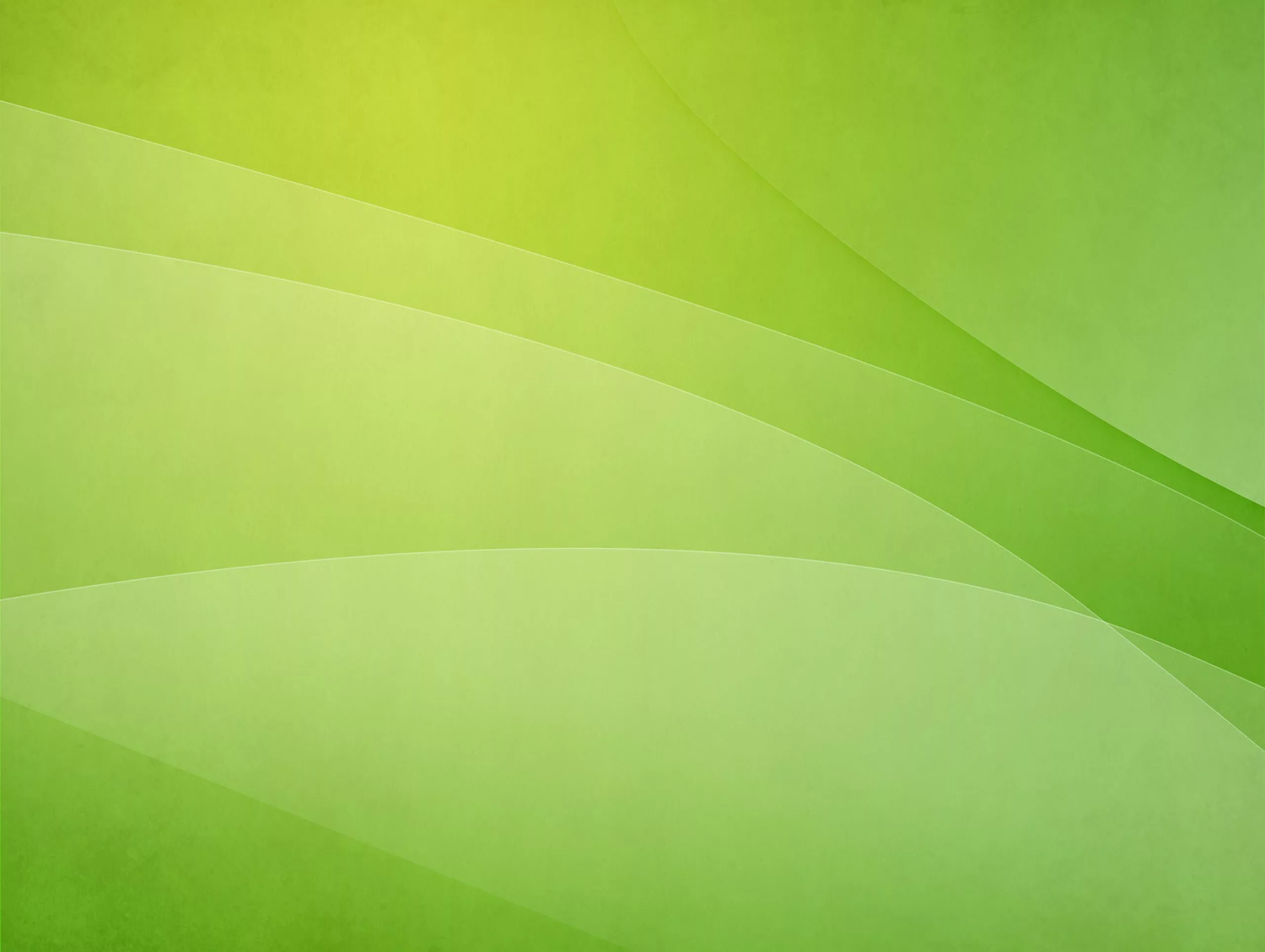 Физическая культура и спорт
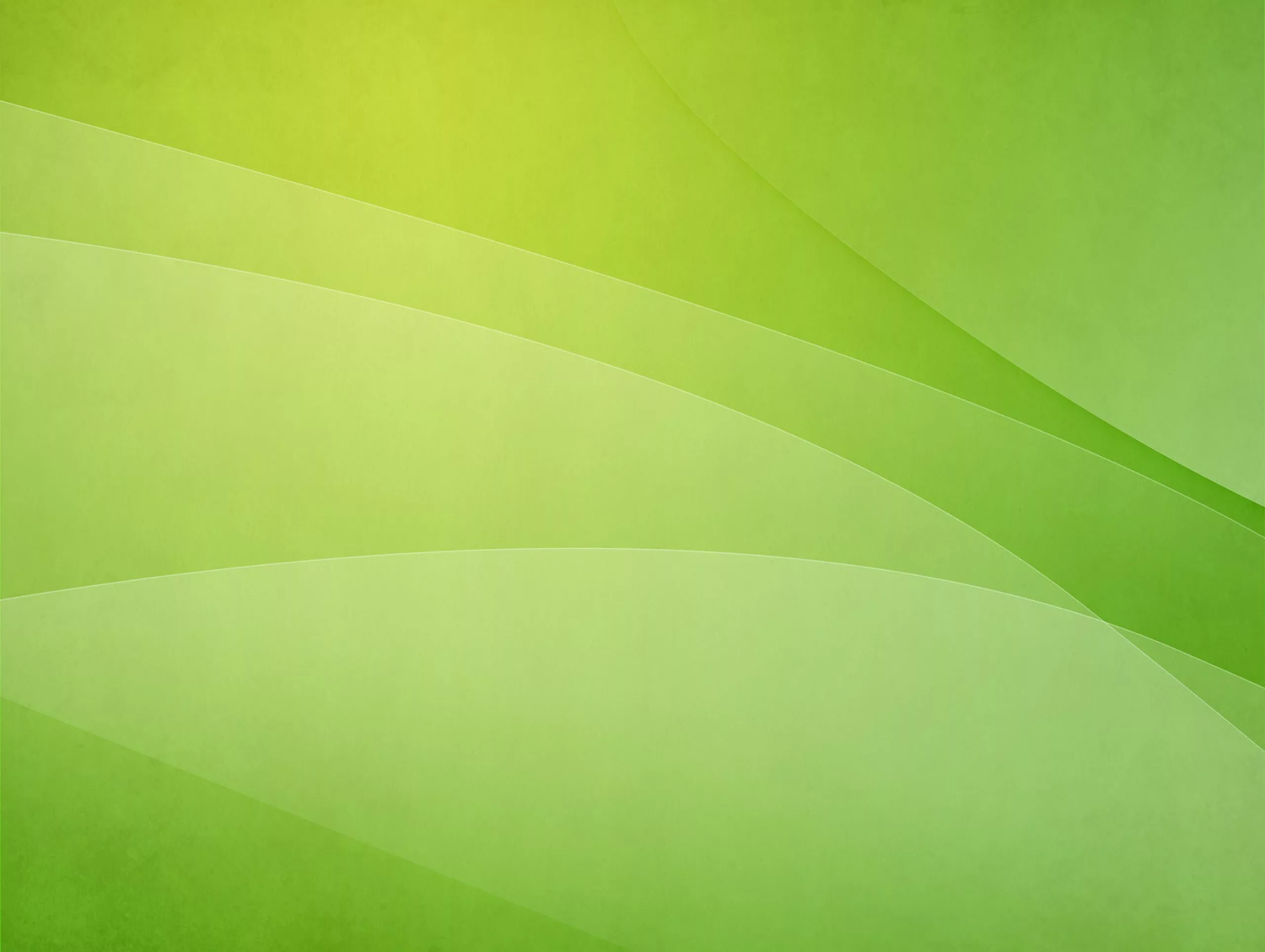 Средства массовой информации
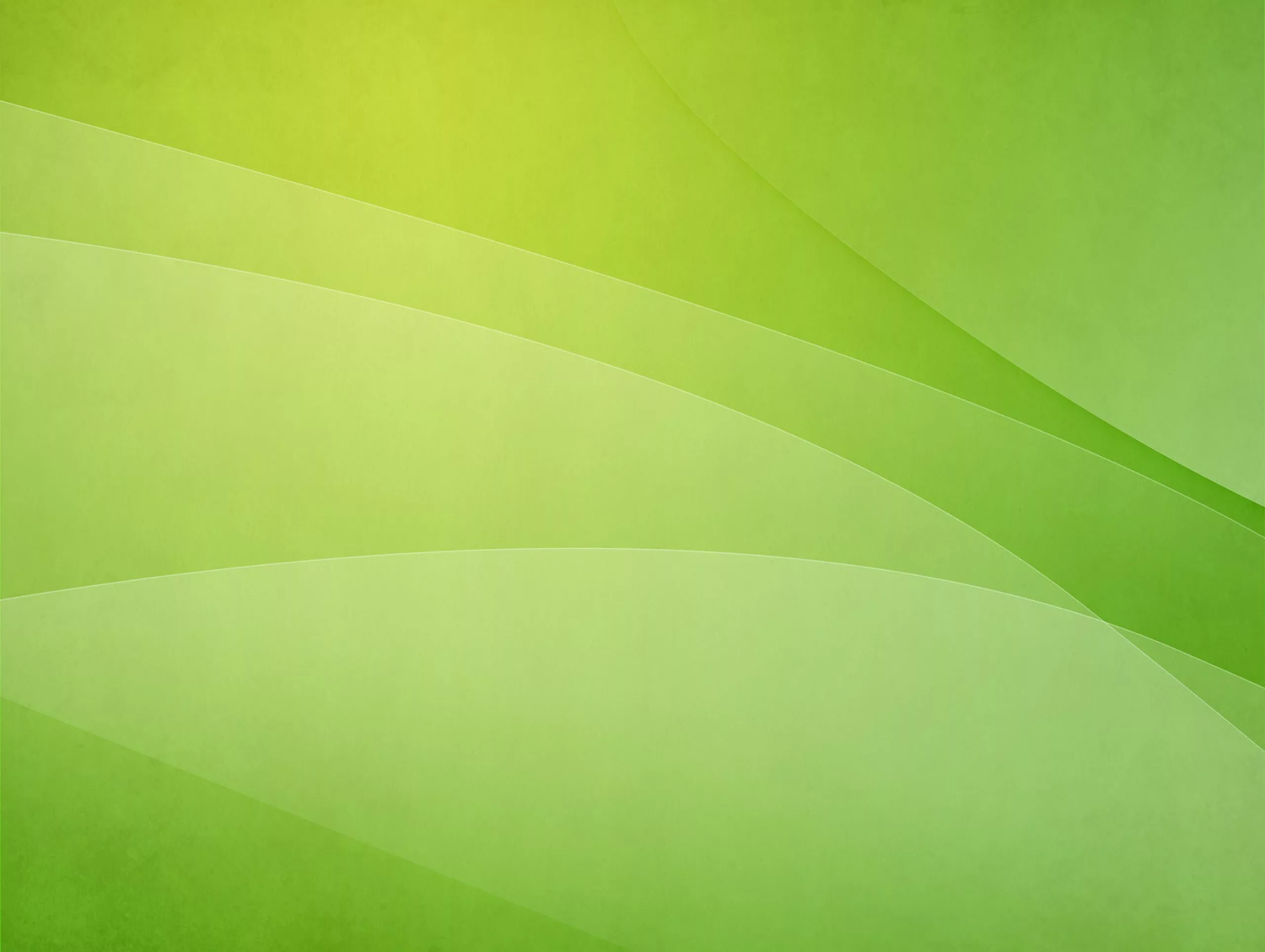 Обслуживание государственного и муниципального долга
0,1
0
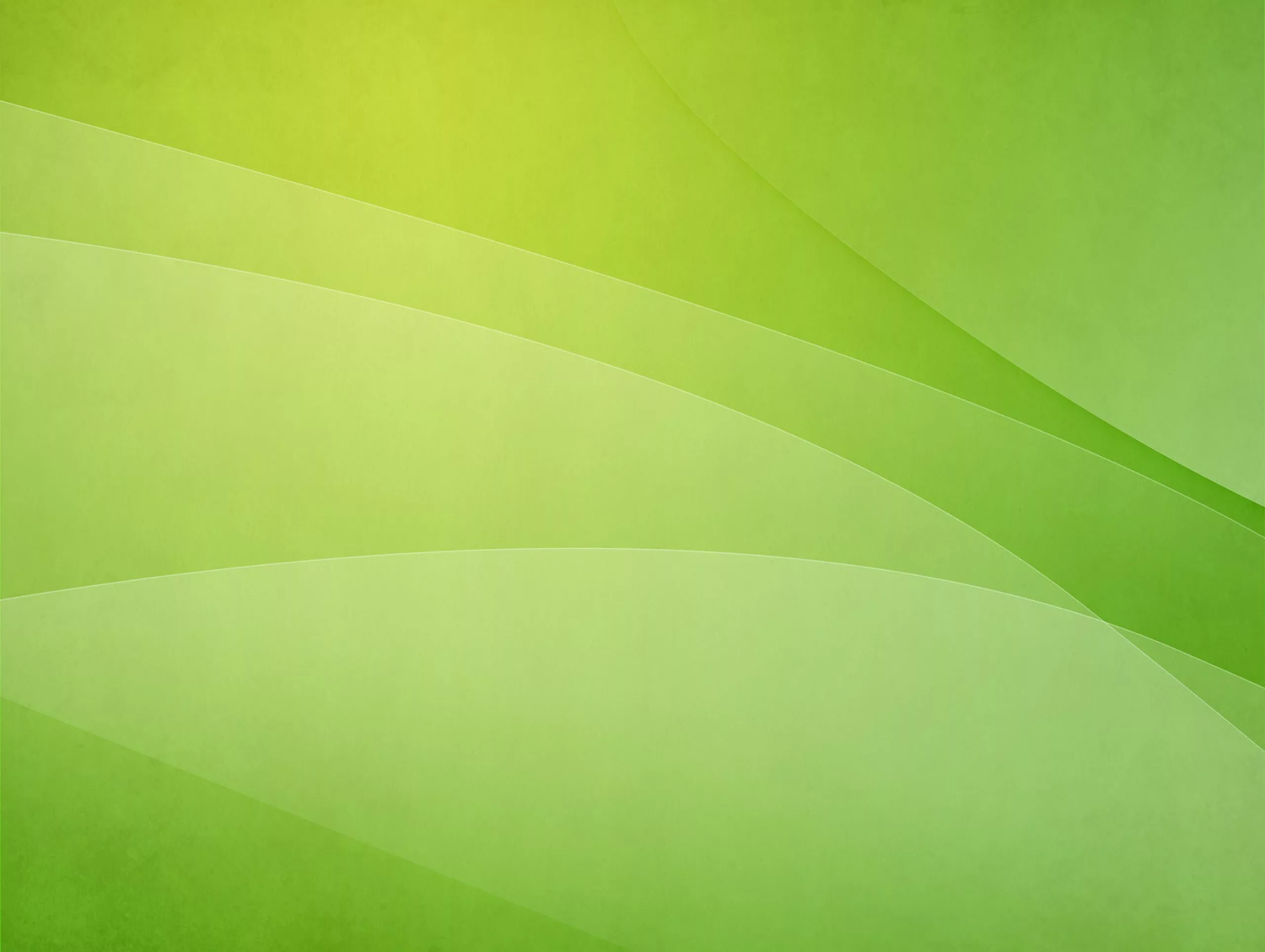 Итого расходов